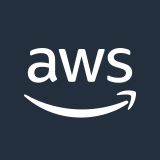 AWS Cloud
Modular CloudFormation data lake sub-stacks
Modular CloudFormation consumption sub-stacks
Modular CloudFormation adapter sub-stack
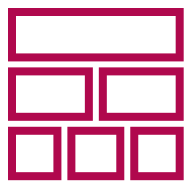 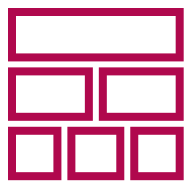 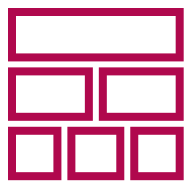 Adapter transformation
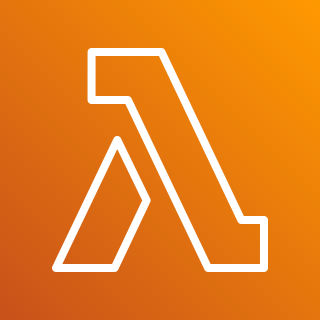 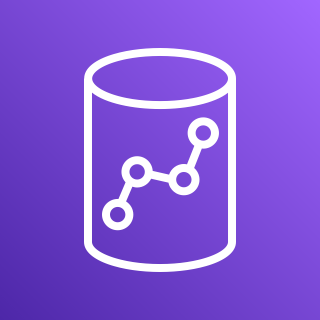 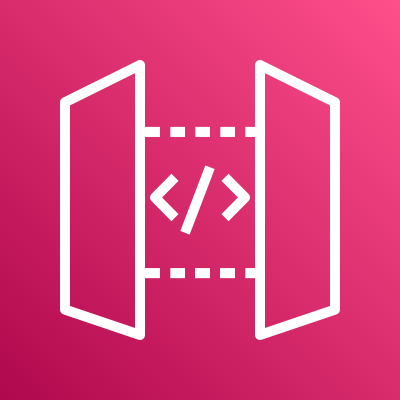 Landing conversion result
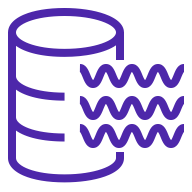 AWS Lambda
Amazon Redshift
Amazon API 
Gateway
Object creation monitoring
Data lake
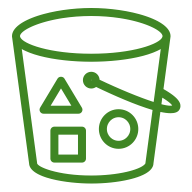 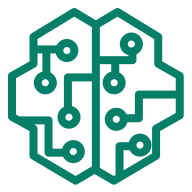 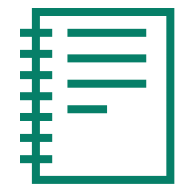 MRASCO landing
ML pipelines
Jupyter notebook
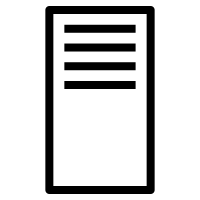 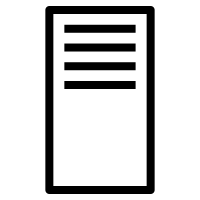 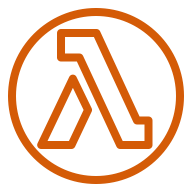 MRASCO files
MDMS
Lambda function
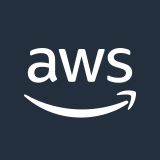 AWS Cloud
Modular CloudFormation data lake sub-stacks
Modular CloudFormation consumption sub-stacks
Modular CloudFormation adapter sub-stack
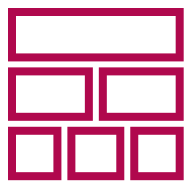 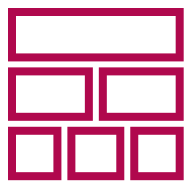 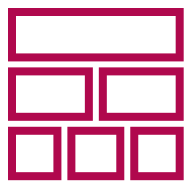 Adapter transformation
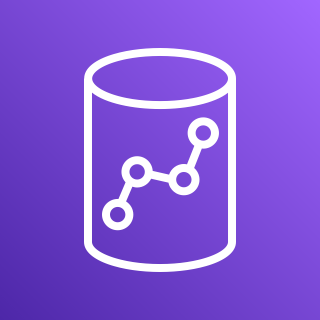 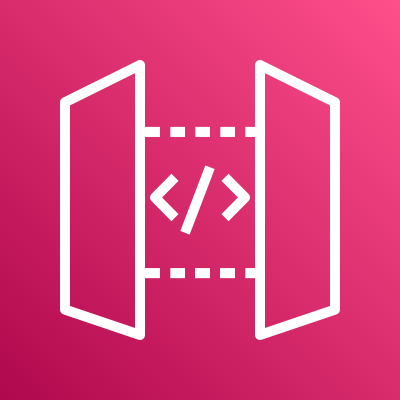 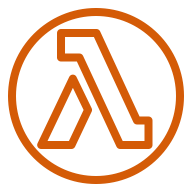 Landing conversion result
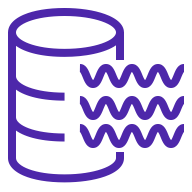 Lambda function
Amazon Redshift
Amazon API 
Gateway
Object creation monitoring
Data lake
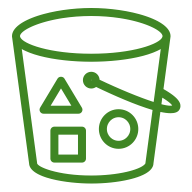 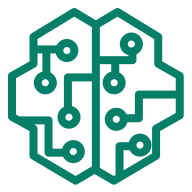 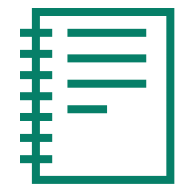 MRASCO landing
ML pipelines
Jupyter notebook
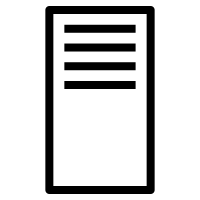 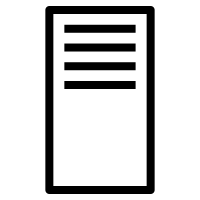 MRASCO files
MDMS
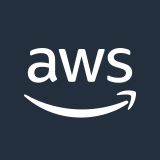 AWS Cloud
Modular CloudFormation data lake substacks
Modular CloudFormation consumption substacks
Modular CloudFormation adapter substack
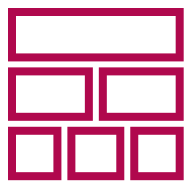 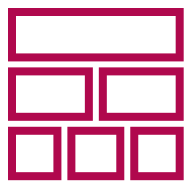 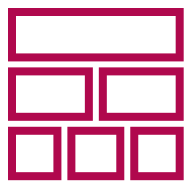 Adapter transformation
MDA landing zone files
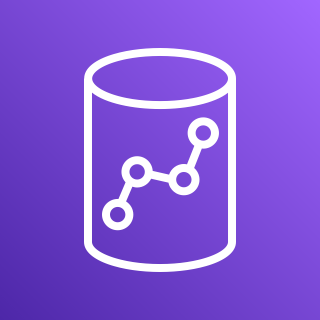 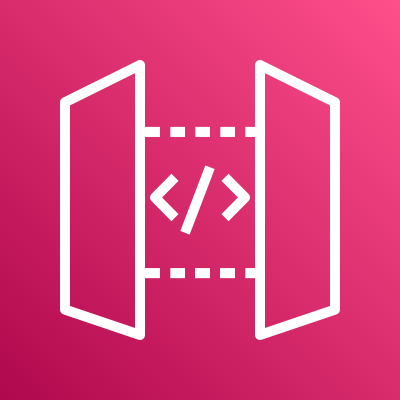 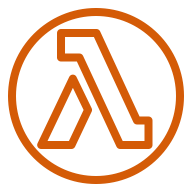 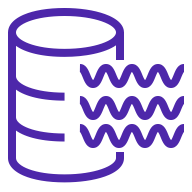 Lambda function
Data lake
Amazon Redshift
Amazon API 
Gateway
Object creation monitoring
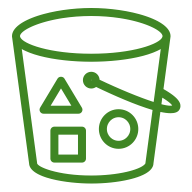 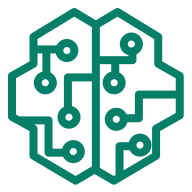 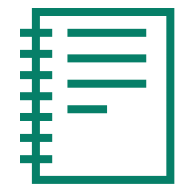 S3 bucket
ML pipelines
Jupyter notebook
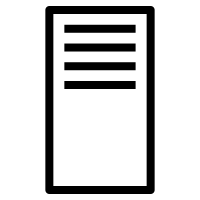 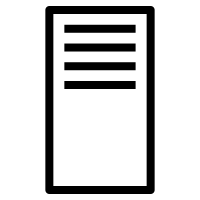 MRASCo files
MDMS
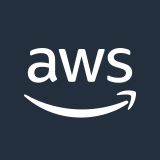 AWS Cloud
Modular CloudFormation data lake substacks
Modular CloudFormation consumption substacks
Modular CloudFormation adapter substack
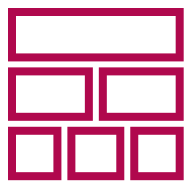 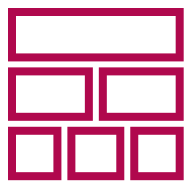 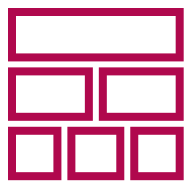 MDA landing zone files
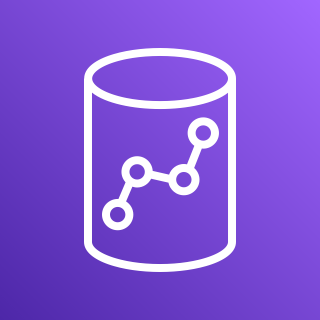 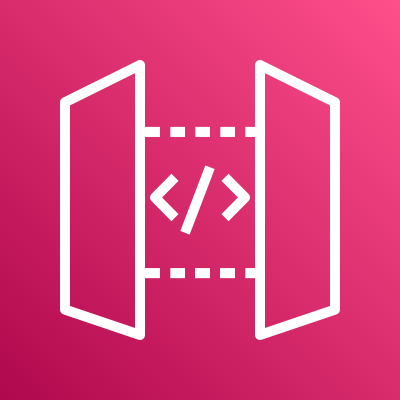 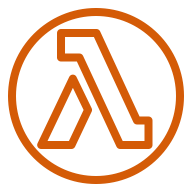 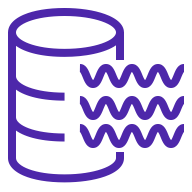 Lambda function
Data lake
Amazon Redshift
Amazon API 
Gateway
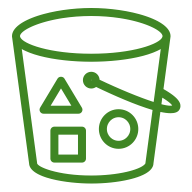 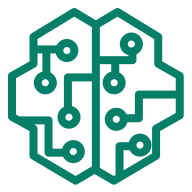 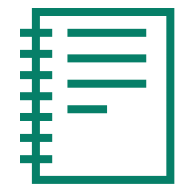 S3 bucket
ML pipelines
Jupyter notebook
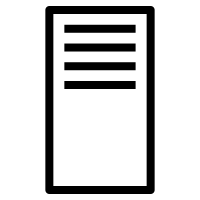 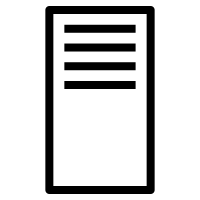 MRASCo files
MDMS